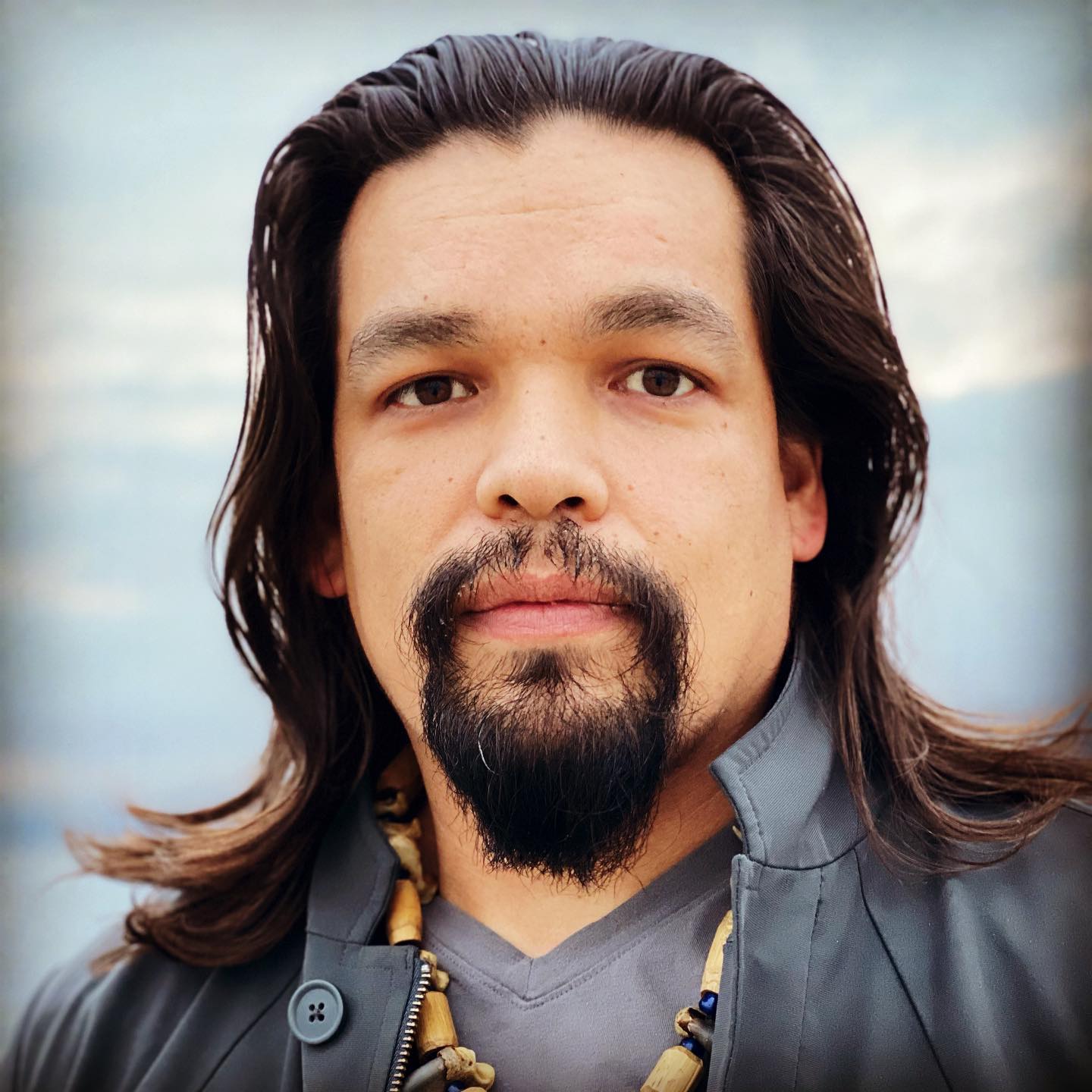 čumiłuwił-BedroomWith n̓aasʔałuk (Ahousaht/Tlaoquiaht)
A Nuu-chah-nulth Studies Multi-Media Project


Presented by the School District 70 (Pacific Rim) Indigenous Education Team.
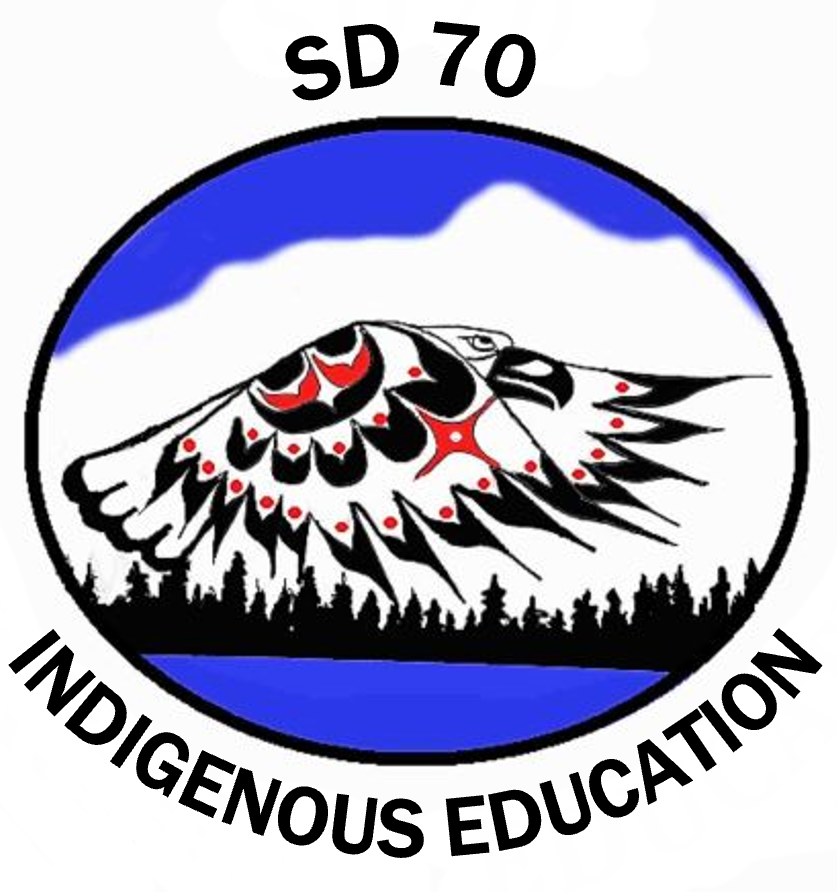 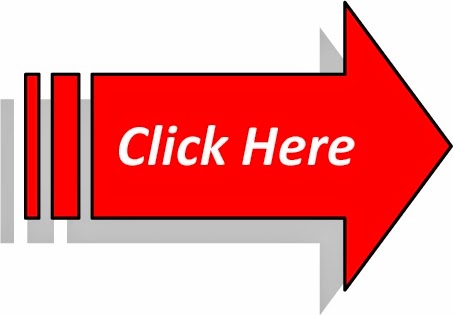 Watch the Video   Video Link
Practice
Click on the Quizlet link to practice your kitchen vocabulary.
15. puupuuca	dreaming
16. ƛułʔum waʔič.	Sleep well.
17. ƛułʔiičum waʔič. 	Sleep well you 		all.
18. waʔičswi	sleep in
19. waʔičswiimits.	I slept in.
20. čumʔił		Bed
21. m̓uč̓ičuʔaƛ̓i.	Get dressed now
22. m̓uč̓ičuƛ	Get dressed
23. m̓uč̓ičuʔaƛ̓ič	Get dressed now, 		you all.
24. yaaʔakuks suutił.	I love you.
25. ʔiiḥmisuks suutił.	You are precious 		to me.
26. yaaʔakuks siihił.	I love you all.
27. ʔiiḥmisuks siihił.	You are all 			precious to me.
28. m̓uč̓ičtup	clothing
1. čumʔiłuwił	bedroom
2. waʔič		sleeping
3. waʔičuʔaƛ̓i!	Go to sleep!
4. waʔičuʔaƛ̓ič!	Go to sleep you all! 			(More than one 			person)
5. tiqpiʔaƛ̓i.	Get up now!
6. tiqpiʔaƛ̓ič.	Get up now, you all!
7. qiiʔił		staying in bed late
8. wik̓ii qiiʔił.	Don't stay in bed late.
9. wik̓iič qiiʔił	Don’t stay in bed late 			you all. 
10. yuumuutuk	Keeping people from 			sleeping
11. wik̓ii yuumuutuk.   Don’t keep people 		    	from sleeping.
12. wik̓iič yuumuutuk  Don’t keep people 			from sleeping you all.
13. puʕałatusiš.	I am sleepy.
14. puʕałatuk.	Are you sleepy?
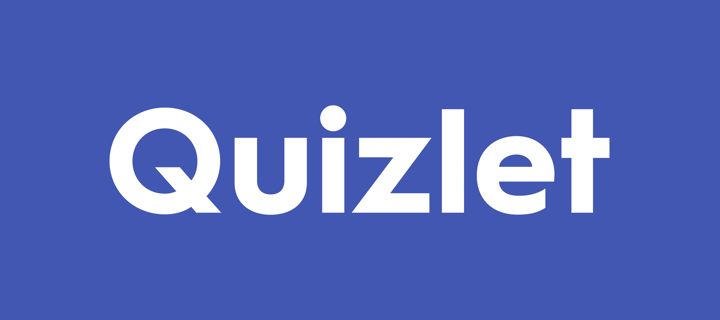 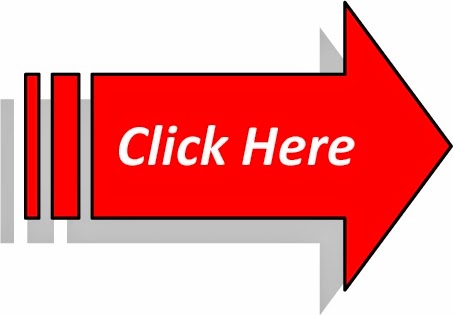 **Quizlet tip: Click on the three dots , choose print, then print your own flash cards or click on the link. Flash Cards
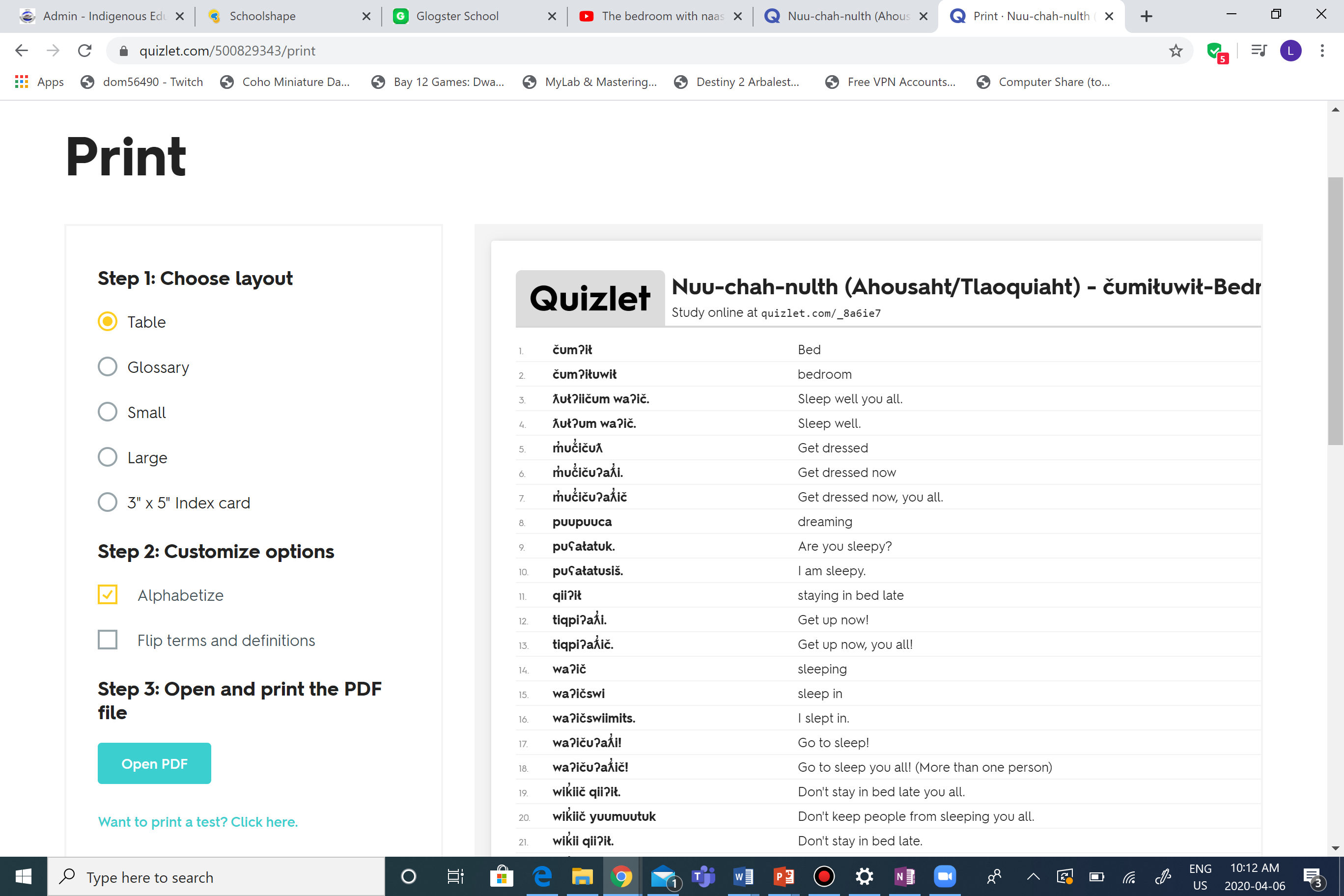 Test Your Self
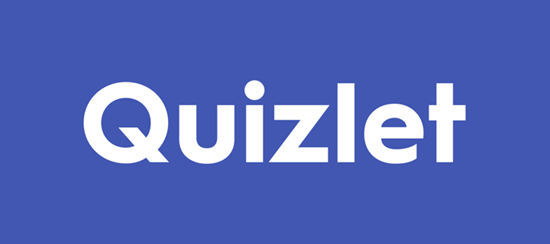 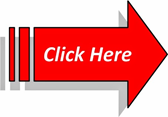 Choose the test option in Quizlet
Click on options, check off English. Now the questions will be in Nuu-chah-nulth and the answers in English.
Press Create new test
Take the test
Check your answers.
Screenshot your best test.
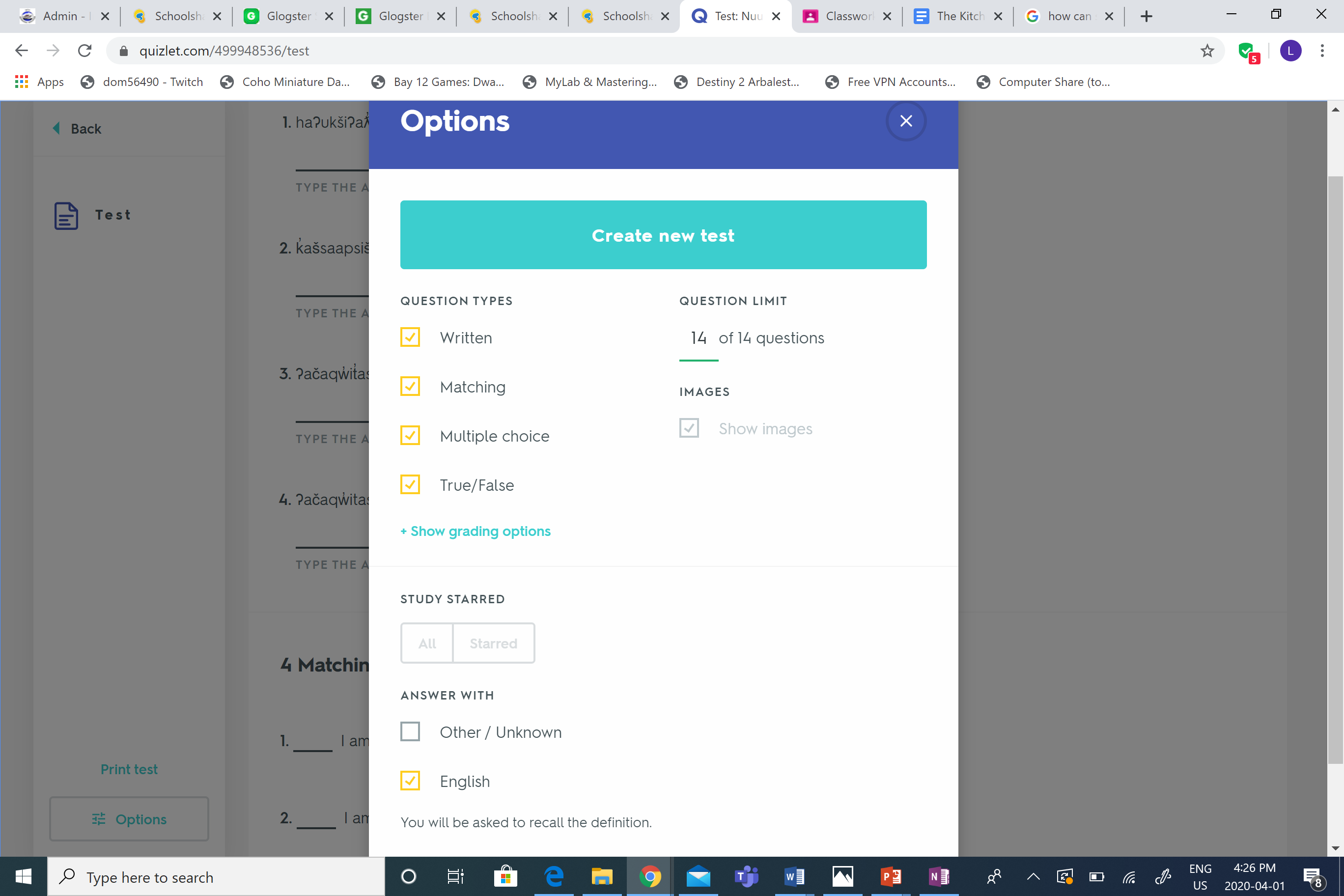 Now It’s Your Turn - Make your own bedroom vocabulary video using the vocabulary you just learned and practiced.
Criteria Checklist
 The video is well structured (with e.g. introduction & conclusion).
  The video includes learned vocabulary.		      
  The video does not exceed 6 minutes. 
  The video includes at least one word or phrase from another quizlet set.  
  The video is understandable.
  The video uses examples which are suitable and authentic. 
  The video is original, creative and unique.
  Pronunciation is clear and easy to understand.
  Rate of speech is not too fast or too slow.
  Ideas are organized in a meaningful way.
  Any visual aids that are used are easy to see or read.
Self - Assessment
Project: siqiiłuwił-The Bedroom
 
  My pronunciation was clear and easy to understand.
  My rate of speech was not too fast or too slow.
  My voice varied in pitch; it was not monotone.
  I organized ideas in a meaningful way.
  Any visual aids used (objects, words, etc.) were easily viewed or read by the entire audience.
Submit Video
Upload your video. You can use YouTube, google photos, google drive and drop box. 
Send a link of your video and your screenshot of your test to your teacher via email.
Remember your teacher’s email is the first letter of their first name, their whole last name, @sd70.bc.ca								ex. if your teacher is John Cedar                                                        		email would be jcedar@sd70.bc.ca
Contact Us
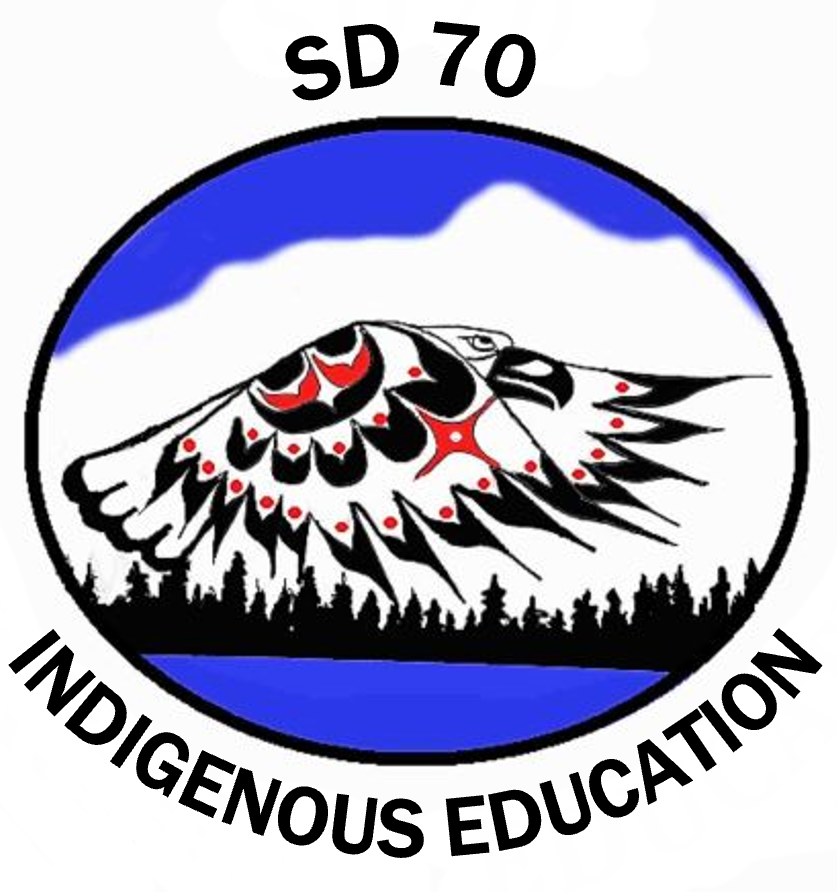 Presented by the School District 70 (Pacific Rim) Indigenous Education Team.                                                                                                                          	For more information on this lesson or others contact us at:

ltremblay@sd70.bc.ca, ptatoosh@sd70.bc.ca, or dmaher@sd70.bc.ca
	We are also on:
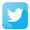 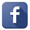 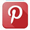 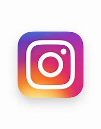 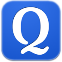 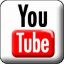